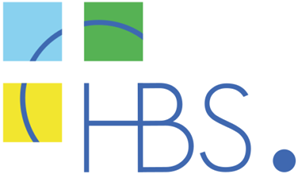 Aktuelles,Abschlüsse und Prüfungen Jahrgang 9
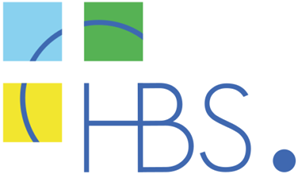 Aktuelles
Kursunterricht
Keine aktuellen Einschränkungen
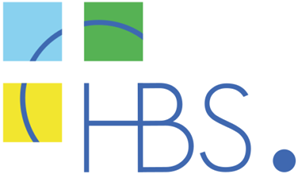 Mögliche Abschlüsse nach der 9
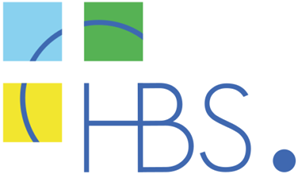 Hauptschulabschluss  (nach der 9)
Qualifizierender Hauptschulabschluss (QH)
Eignung für die zweijährige Berufsfachschule
Realschulabschluss   (nach der 10)
Qualifizierender Realschulabschluss (QR)
Eignung für die Fachoberschule (FOS)
Versetzung in die gymnasiale Oberstufe (GO)
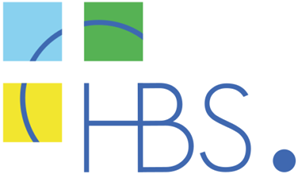 Bedingungen für den Hauptschulabschluss
C4 in den Fächern mit äußerer                                  	Fachleistungsdifferenzierung
Deutsch, (Englisch zählt nicht als Hauptfach), Mathematik, Biologie, Chemie, Physik
Note 4 in den übrigen Fächern
Ausgleich bei Minderleistungen Hauptschulabschluss
Note 3; eventuell auch B4 für Fächer mit äußerer Fachleistungsdifferenzierung
Kein Ausgleich möglich bei:
Drei Minderleistungen, wenn ein Hauptfach dabei ist: (D; M; GL)
5 oder mehr Minderleistungen
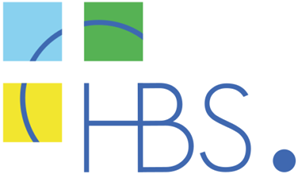 Qualifizierender Hauptschulabschluss (QH)
Im Fach Englisch muss die Prüfung abgelegt worden sein
Der Durchschnitt aller Fächer muss 3,0 oder besser sein.
Mit dem QH darf man in die 10.Klasse der HBS! 
(dann aber überall B-Kurse)
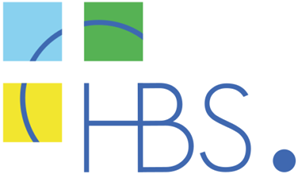 Projektprüfungen
Schriftliche Abschlussprüfungen

Wer nimmt daran teil?
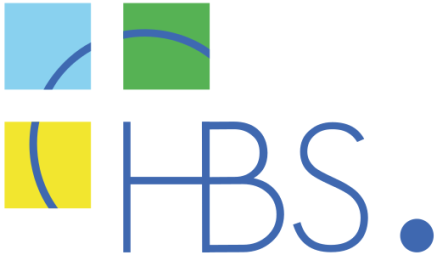 Termine und Inhalte
Projektprüfungen
Vorlaufphase: erste Informationen durch die Klassenlehrer
Vorbereitungsphase: ab November 2022 (nach dem Praktikum)
Abgabe Themen: 9.12.2022
Durchführungsphase: 13.1.2023; 23.01. – 25.01.2023
Präsentationen: 26.01.2023
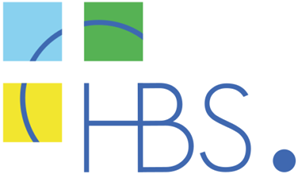 (1) Die Projektprüfung ist eine Gruppenprüfung, die in der Regel vor der
Klasse oder Lerngruppe durchgeführt wird. Eine Gruppe besteht in der
Regel aus 3 bis 4 Schülerinnen und Schülern. Sie ist vor Beginn der Vorbereitungsphase zu bilden.
(2) Der Ablauf der Projektprüfung gliedert sich in eine Vorbereitungsphase,
eine Durchführungsphase und eine Präsentationsphase.
1. Die Vorbereitungsphase dauert in der Regel drei Wochen. In der
Vorbereitungsphase wählen die Schülerinnen und Schüler nach Beratung
durch die beteiligten Lehrkräfte das Prüfungsthema und legen die
Projektbeschreibung, die insbesondere Aussagen über Umfang, Medien,
Gliederung, Präsentation und außerschulische Vorhaben enthalten kann,
der Schulleiterin oder dem Schulleiter zur Genehmigung vor. Daneben dient
die Vorbereitungsphase der Informations- und Materialbeschaffung. Im
Hauptschulzweig der Mittelstufenschule muss das Thema der
Projektprüfung wegen der besonderen berufsbezogenen Ausrichtung dieser
Schulform einen inhaltlichen Bezug zum berufsbezogenen Unterricht
aufweisen.
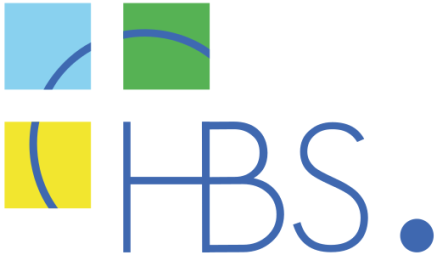 Projektprüfung: Vorlaufphase
Die Gruppenbildung erfolgt ab November des 9. Schuljahres überwiegend außerhalb des Regelunterrichts
Projektprüfungen sind Gruppenprüfungen. Die Gruppe besteht aus 3-4 Schülerinnen und Schülern
In allen Phasen werden Protokolle von der betreuenden Lehrkraft angefertigt
In der Prüfung geht es darum, ein Projekt zu planen und vorzustellen,- ein Thema zu präsentieren
.
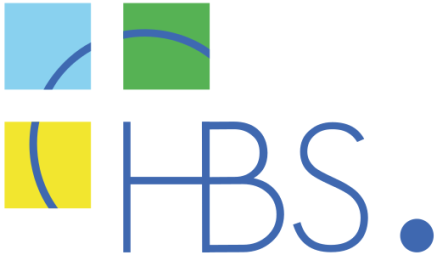 Vorbereitungsphase
Thema und Gliederung- Themen sind nicht fachgebunden- Das Thema sollte die Schülerin/den Schüler      interessieren (am besten sogar begeistern)- Der Antrag mit Gliederung und Angabe von Quellen 	soll bis spätestens 16.12.2022 bei der betreuenden 	Lehrkraft und bei der Schulleitung abgegeben werden
Was geht in die Notenfindung ein?- Engagement bei der Vorbereitung- Materialbeschaffung- Projektbeschreibung
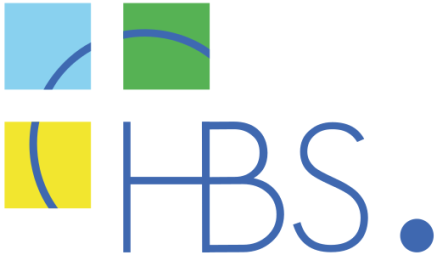 Durchführungsphase
4 Projekttage (ca.16-20 Stunden), 13.1.2023; 23.01. – 25.01.2023
Allgemeines:- Eine Lehrkraft betreut die vier Projekttage- Das Material wird gesichtet und bearbeitet – die Präsentationen werden vorbereitet und 	der Vortrag wird geübt- Die Vorbereitung und Fertigstellung der Präsentation soll nicht zu Hause, sondern an den 	vier Projekttagen in der Schule stattfinden
Was geht in die Notengebung ein?- Verhalten in der Gruppe (Aktivität/Passivität, Sozialverhalten, Kooperationsfähigkeit, 		Verantwortungsbereitschaft, Konfliktlösungsbereitschaft
     - Persönliche Kompetenz (Ausdauer, Konzentration, Selbständigkeit, Ordnung, 	    	 		Problemlösefähigkeit)     - Methodenkompetenz (Auswertung/Bearbeitung des Materials, Arbeits- und 	Zeiteinteilung, Medienauswahl und -einsatz)
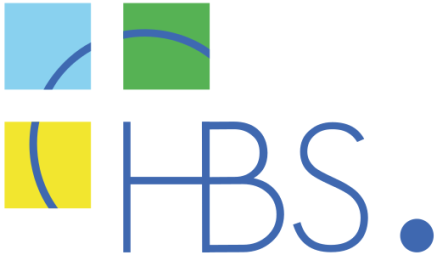 Präsentation
Ablauf:- Präsentation 15 - 30 Minuten + Befragung +   Reflexion- Schriftliche, mündliche und  praktische Anteile sind möglich- Der Prüfungsausschuss besteht aus Schulleitung, Projektlehrer/in, Protokollant/in
Was geht in die Notengebung ein? - Zeiteinteilung- Einbringen der eigenen Person- Vortragsweise- Medieneinsatz; Medienbeherrschung- Fachwissen- Qualität des Ergebnisses- Reflexion /Selbstkritik
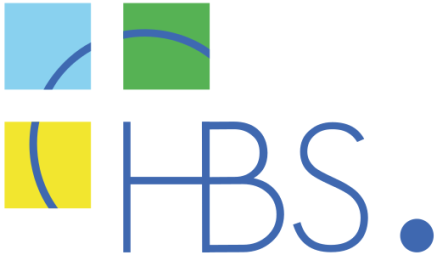 Ziel der Präsentation
Ziel jeder Präsentation ist es, andere Menschen verständlich zu informieren und die vorgetragenen Inhalte überzeugend darzustellen
Grundsätzlich wird eine Präsentation visualisiert durch bildhafte Mittel (z.B. Overheadfolien, Videos, Plakate, Materialien etc.) oder PowerPointPräsentationen oder weitere Darstellungsformen (Gestik, Mimik etc.)
Je anschaulicher der Vortrag desto besser können die Zuschauer folgen und verstehen
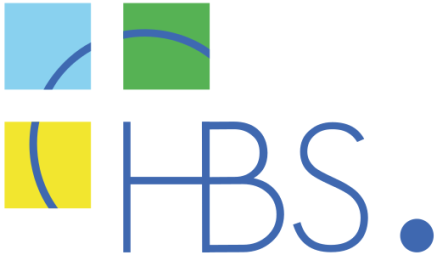 Beurteilungskriterien
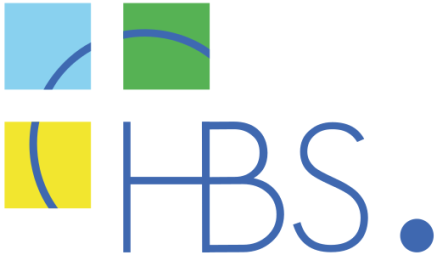 Formales
Berechnung der Endnote: Die Präsentation wird doppelt gewertet und zusammen mit den Fachnoten und den Ergebnissen der schriftlichen Prüfungen ergibt sie die Durchschnittsnote für den Hauptschulabschluss
Es gibt keine Gruppennote. Jeder Schüler wird einzeln bewertet
Es besteht Attestpflicht für den Prüfungstag und für die Projekttage, d.h. im Krankheitsfall muss bis 8 Uhr telefonisch eine Abmeldung im Sekretariat erfolgen; ein ärztliches Attest muss spätestens 3 Tage später vorliegen
Schriftliche Abschlussprüfungen 2022/23
Haupttermin
Montag, 22. Mai 2023
Mathematik (Bildungsgang Hauptschule)
Deutsch (Bildungsgang Realschule)
Mittwoch, 24. Mai 2023
Deutsch (Bildungsgang Hauptschule)
Englisch (Bildungsgang Realschule)
Freitag, 26. Mai 2023
Englisch (Bildungsgang Hauptschule)
Mathematik (Bildungsgang Realschule)
Nachtermin
im Zeitraum vom 13. bis 15. Juni 2023
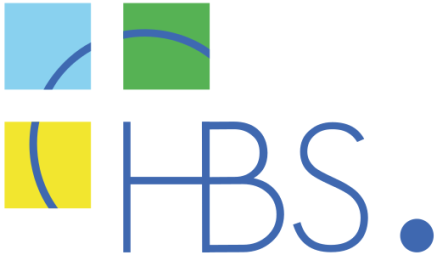 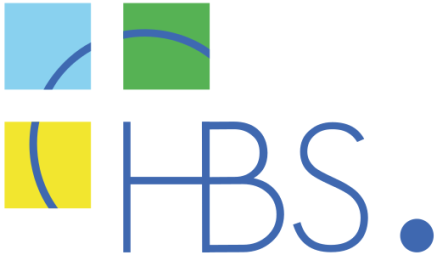 Beginn: 09.00 Uhr (Treffen um 8.30 Uhr im Prüfungsraum);

•	Abfrage nach der gesundheitlichen Lage;
	bei Nichtteilnahme bzw. Krankheit Anruf in der
	Schule bis 8 Uhr des Prüfungstages,- Vorlage eines
	ärztlichen Attests innerhalb von drei Tagen, 	ansonsten Prüfungsnote „ungenügend (6)“;

•	Verbot von Handys und anderen
	Kommunikationsmedien;

•	Täuschungen und Täuschungsversuche führen zum
	Abbruch: Prüfungsnote „ungenügend (6)“;
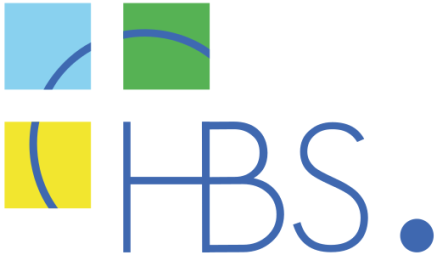 Wie geht es nach der 9 weiter?
Voraussetzungen für die 10. Klasse 
	(QH oder mind. 2 B-Kurse in HF)
 	Ausbildung
-	Weiterführende Schulen

  Herzliche Einladung zu unseren Informationsabenden

- 10.11		Hessische Schulen (MLS, KKS, HMS), BW-Schulen

Zu der Veranstaltung bekommen Sie eine gesonderte Einladung
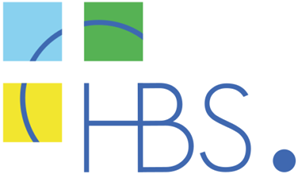 Berufsinfotag:29.3.2023 an der HMS in Bensheimoderhier alle 2 Jahre an der HBS
Nutzen Sie 
 Individuelle Laufbahnberatung durch die Klassenlehrer
 Stufenleitung 
 Frau Agostin und der Arbeitsagentur (Bei Ausbildungsfragen)
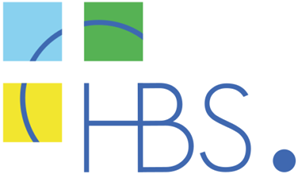 PRAKTIKUM im Herbst
31.10.-11.11.
WICHTIG! JETZT EINEN PLATZ SUCHEN!
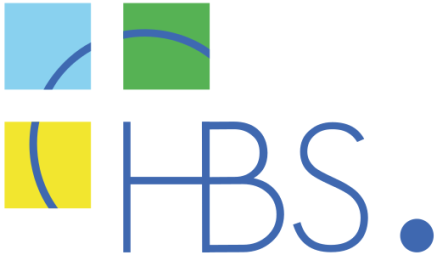 Vielen Dank für Ihr Interesse!